Åpent møte
Tid: onsdag 23. august kl. 18 
Sted: Kultursalen Hof skole
På åpent møte har du mulighet til å stille spørsmål til politikerne og få vite hva de tenker om nærmiljøet ditt.

Alle politiske partier som stiller til valg i Holmestrand kommune er invitert til å legge fram saker, programmet sitt og deretter svare på spørsmål fra salen.

Vel møtt til alle                                                                                                                                                                                                                          

				  
					

			Hilsen Vassås og Hof Bygdekvinnelag (arrangør)
		   			 :
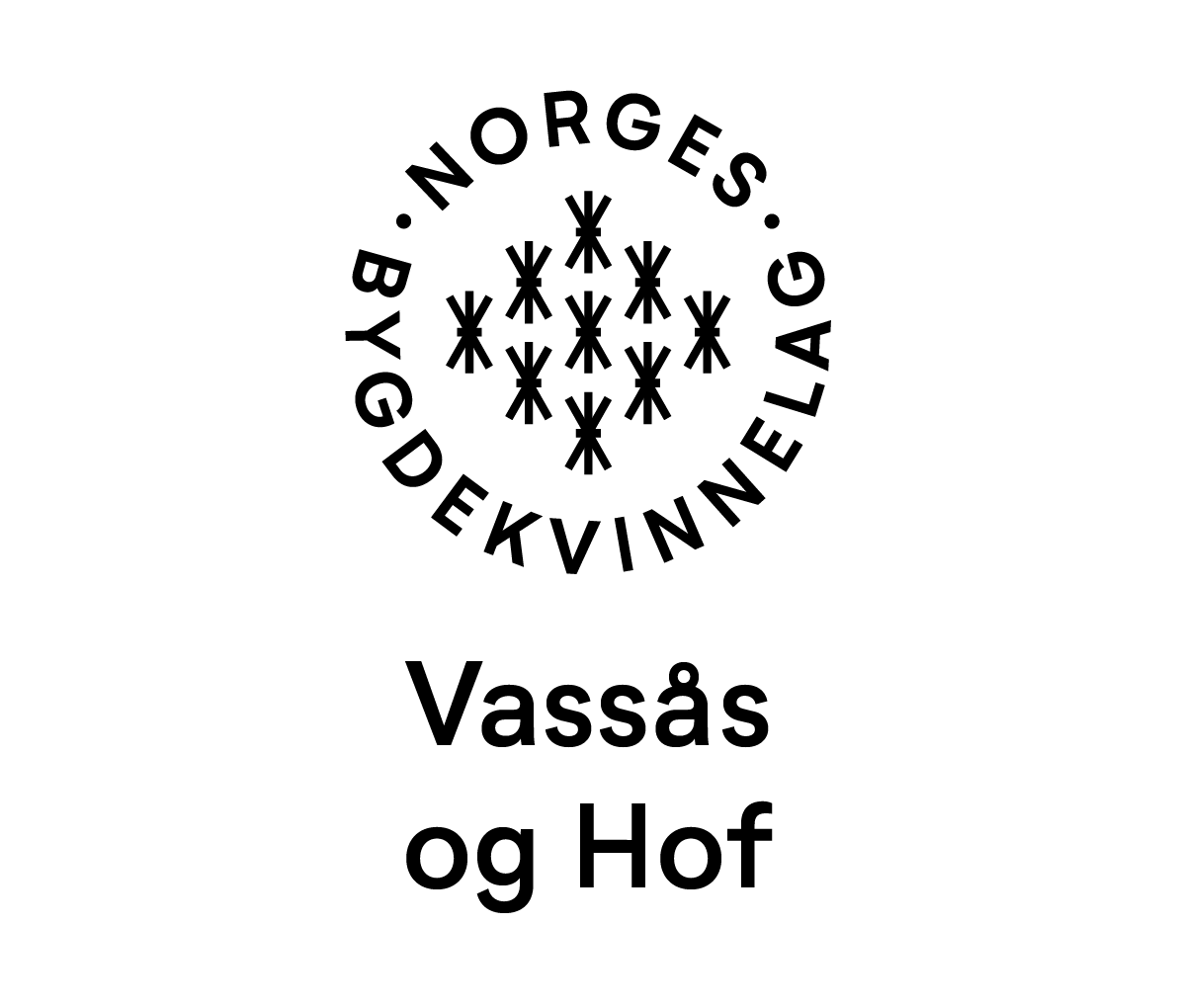